RAG Informal Meeting on ITU-R Strategic and Operational  Plans
Geneva, 21 May 2013
The ITU-R Strategic Plan
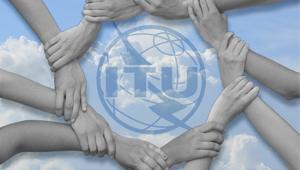 In Resolution 71 (Rev. Guadalajara, 2010)
Kavouss Arasteh
Chairman, RAG CG on ITU-R Strategic Plan
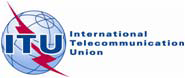 1
“Vision” of ITU-R
The ITU Radiocommunication Sector (ITU-R) will remain the unique and universal convergence and regulatory centre for worldwide radiocommunication matters.
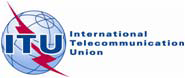 2
“Mission” of ITU-R
The mission of the ITU Radiocommunication Sector (ITU-R) is, inter alia, to ensure rational, equitable, efficient and economical use of the radio-frequency spectrum by all radiocommunication services, including those using satellite orbits, and to carry out studies and adopt Recommendations on radiocommunication matters.
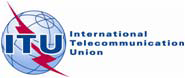 3
“Strategic goal” of ITU-R
To ensure interference-free operations of radiocommunication systems by implementing the Radio Regulations and regional agreements, as well as updating these instruments in an efficient and timely manner through the processes of world and regional radiocommunication conferences
To establishRecommendations intended to assure the necessary performance and quality in operating radiocommunication systems
To seek ways and means to ensure the rational, equitable, efficient and economical use of the radio-frequency spectrum and satellite-orbit resources and to promote flexibility for future expansion and new technological developments.
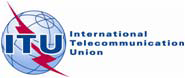 4
“Objectives of ITU-R”
Objective 1 – Coordinating:
To promote, foster and ensure cooperation and coordination among all Member States in decision-making on radiocommunication issues, with the participation of Sector Members and Associates, as appropriate.
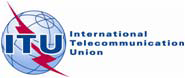 5
ITU-R Outputs and Objectives (Table 4.1)
Not part of “Objective 1”
Not part of “Objective 1”
Not outputs
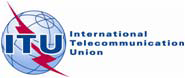 6
Objectives, Outputs, expected results and KPI of ITU-R (Table 4.2)
BR activities, not ITU-R results or KPI
Not part of “Objective 1”
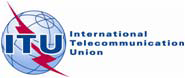 7
“Objectives of ITU-R”
Objective 2 – Processing:
To meet the requirements of the membership for spectrum, orbit access and operations in application of the Constitution, Convention and Radio Regulations, in the light, inter alia, of the accelerating convergence of radiocommunication services.
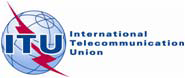 8
Objectives, Outputs, expected results and KPI of ITU-R (Table 4.2)
BR activities, not ITU-R outputs, results or KPI
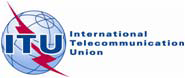 9
“Objectives of ITU-R”
Objective 3 – Producing:
To produce Recommendations on radiocommunication services in order to achieve connectivity and interoperability in applying modern telecommunications/ICTs, as well as to provide for the most efficient use of spectrum and orbit resources.
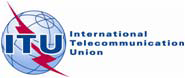 10
Objectives, Outputs, expected results and KPI of ITU-R (Table 4.2)
BR activity, not ITU-R results
Activities, not outputs
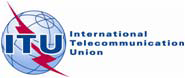 11
“Objectives of ITU-R”
Objective 4 – Informing:
To respond to the needs of the membership by disseminating information and know-how on radiocommunication issues, by publishing and distributing relevant materials (e.g. service publications, reports and handbooks), in coordination and collaboration, as appropriate, with the other Bureaux and the General Secretariat.
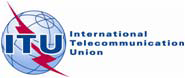 12
Objectives, Outputs, expected results and KPI of ITU-R (Table 4.2)
yes
Publication of:
 Recs is part of “Objective 3”
BRIFIC , HFBC schedules and RR specified publications is part of “Objective 2”
BR, not ITU-R
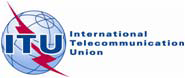 13
“Objectives of ITU-R”
Objective 5 – Assisting:
To provide support and assistance to the membership, mainly to developing countries, in relation to radiocommunication matters, information and communication network infrastructure and applications, and in particular with respect to     a) bridging the digital divide;     b) gaining equitable access to the radio-frequency spectrum and to satellite orbits; and
    c) providing training and producing relevant training materials for capacity building.
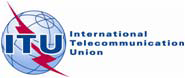 14
Objectives, Outputs, expected results and KPI of ITU-R (Table 4.2)
Activities, not result
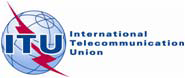 15
Conclusions
Resolution 71 (Rev. Guadalajara, 2010) may be improved on the following aspects:
Avoid confusion between objectives and means in the “strategic goal”
Avoid confusion between activities, outputs and objectives
Avoid confusion between ITU-R and BR roles, in respect of activities, results and KPI
Avoid separation between consistent activities (e.g. RA and RAG, publications)
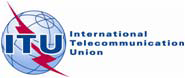 16